DA Metrics
AMEDD Command Management System
Provides feedback on performance of Medical Command operations
Analysis helps MEDCOM leadership address non – “green” operational issues 
https://cms.mods.army.mil/CMS/
Army Installation Status Report 
ISR Services - Preventive Medicine Services
AR 210-14
Same end purpose as AMEDD CMS, but includes all operations within an Installation
https://isrtrain.hqda.pentagon.mil/isr/isrmainAKO/frameset.htm
FY 2013 Metrics
CMS 900 / ISR 953-04:BZ Samples ≥ OEL
% BZ ≥ OEL, includes: TWA, STEL, or Ceiling Limit, AND no associated controls reported in DOEHRS-IH.

	1. Establish Program Office
	2. Add Supported Organizations3. Capture Shops4. Capture Processes5. Capture Shop Personnel & assign to relevant processes6. Capture Hazards7. Capture Controls related to hazards8. Establish SEG9. Enter Air Breathing Zone Samples at SEG level 10. Calculate TWAs
CMS 900 / ISR 953-04: Samples ≥ OEL
Steps 1-5: Capture Customers, Shops, Processes within the Shops, Capture Shop Personnel
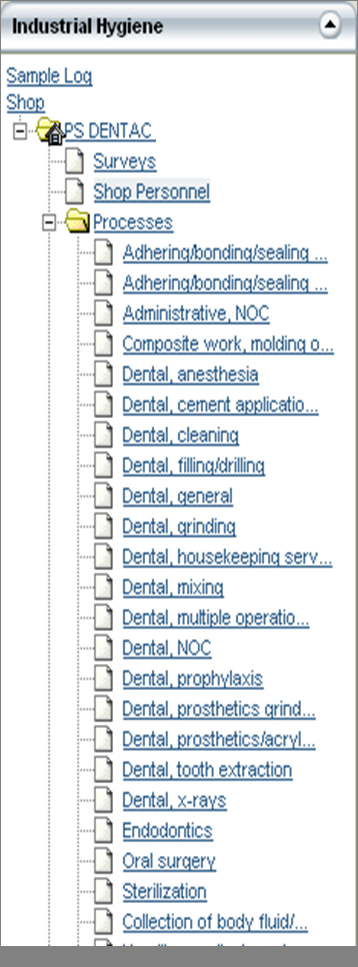 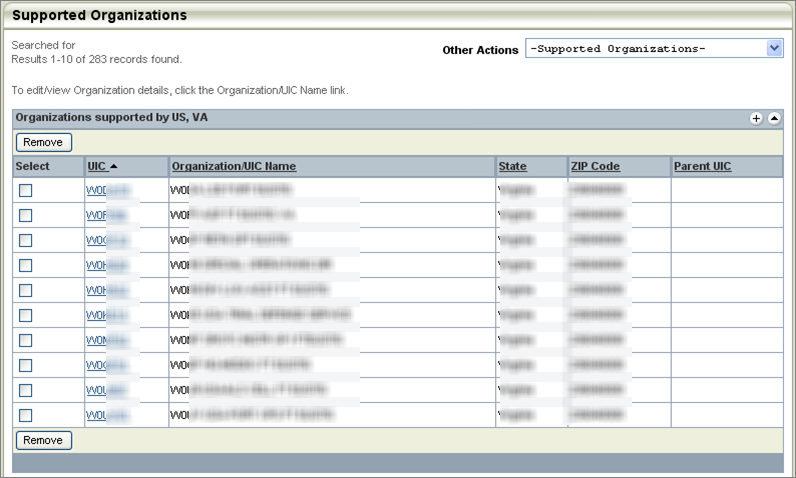 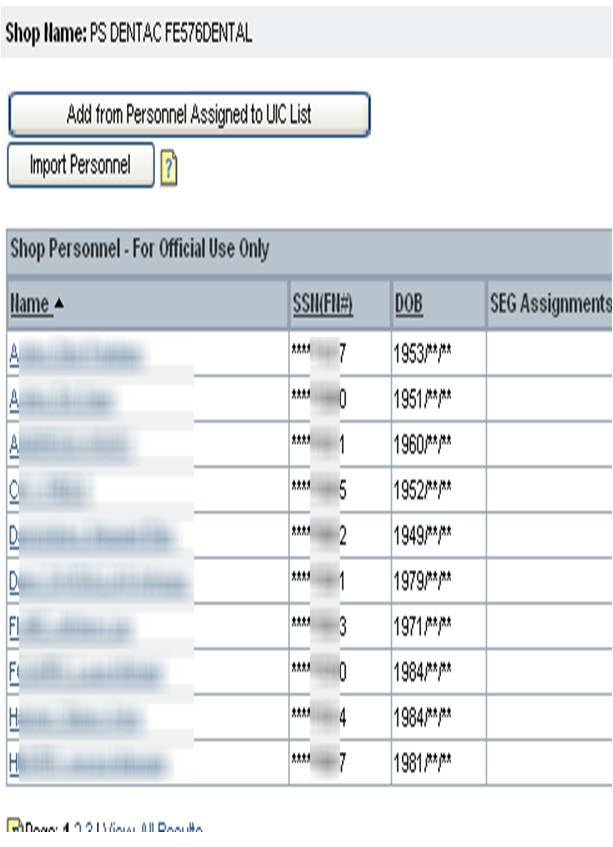 [Speaker Notes: %  BZ ≥ OEL, no controls identified, but w/ control are recommendations. This means that the IH has not associated a control with the hazard, but has made a recommendation at the SEG level for a control for the hazard.]
CMS 900 / ISR 953-04: BZ Samples ≥ OEL
Step 5: Relate Shop Personnel to Processes they Perform
[Speaker Notes: %  BZ ≥ OEL, no controls identified, but w/ control are recommendations. This means that the IH has not associated a control with the hazard, but has made a recommendation at the SEG level for a control for the hazard.]
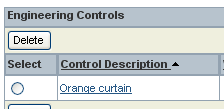 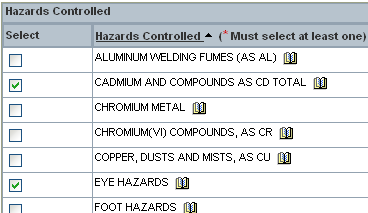 CMS 900 / ISR 953-04: Samples BZ ≥ OEL
Step 6-7: Capture Controls & Hazards they Control
[Speaker Notes: %  BZ ≥ OEL, no controls identified, but w/ control are recommendations. This means that the IH has not associated a control with the hazard, but has made a recommendation at the SEG level for a control for the hazard.]
CMS 900 / ISR 953-04: BZ Samples ≥ OEL
Step 8: Establish Similar Exposure Group
[Speaker Notes: %  BZ ≥ OEL, no controls identified, but w/ control are recommendations. This means that the IH has not associated a control with the hazard, but has made a recommendation at the SEG level for a control for the hazard.]
CMS 900 / ISR 953-04: BZ Samples ≥ OEL
Step 9:-10: TWA’s are Calculated from Sample Results
[Speaker Notes: %  BZ ≥ OEL, no controls identified, but w/ control are recommendations. This means that the IH has not associated a control with the hazard, but has made a recommendation at the SEG level for a control for the hazard.]
CMS 907 / ISR 953-08:Air Breathing Zone Samples
This metric builds on CMS 900 / ISR 953-04
% BZ ≥ OEL, includes: TWA, STEL, or Ceiling Limit; 
AND have no associated controls reported in DOEHRS-IH
BUT with control recommendations

Complete steps 1-10 as CMS 900/ ISR 953-0411. Enter Control Recommendations at the SEG level 
Ensure status of recommendation is identified
[Speaker Notes: %  BZ ≥ OEL, no controls identified, but w/ control are recommendations. This means that the IH has not associated a control with the hazard, but has made a recommendation at the SEG level for a control for the hazard.]
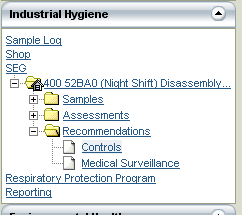 CMS 907 / ISR 953-08: BZ w/ Recommended Controls
Step 11: Control Recommendations at the SEG Level
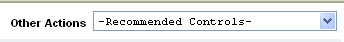 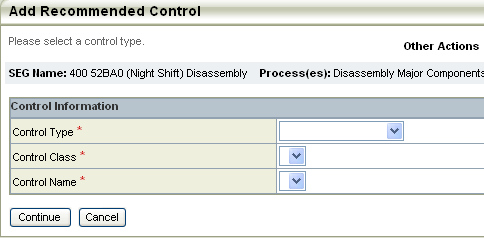 CMS 901 / ISR 953-05:Noise Dosimetry
% noise dosimetry samples TWA ≥ 85 dBA, AND have no associated controls.

	1. Establish Program Office2. Add Supported Organizations3. Capture Shops4. Capture Processes5. Capture Shop Personnel and assign to relevant processes6. Capture Noise Hazard 7. Capture Controls related to Noise hazard8. Establish SEG9. Enter Personal Noise Dosimetry at SEG level  10. Calculate TWAs
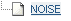 CMS 901 / ISR 953-05: Noise Dosimetry
Steps 1-9: Noise Dosimetry Captured
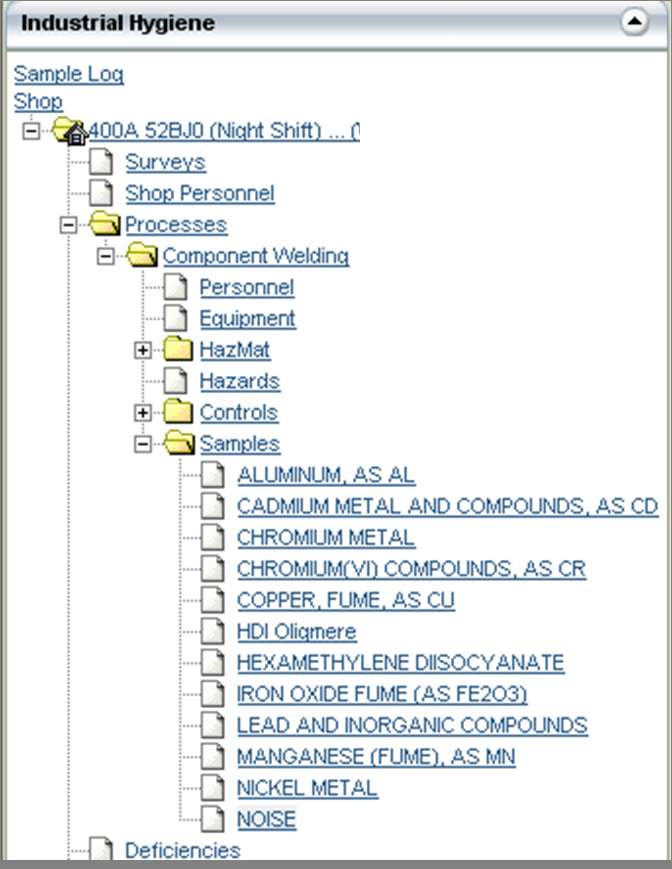 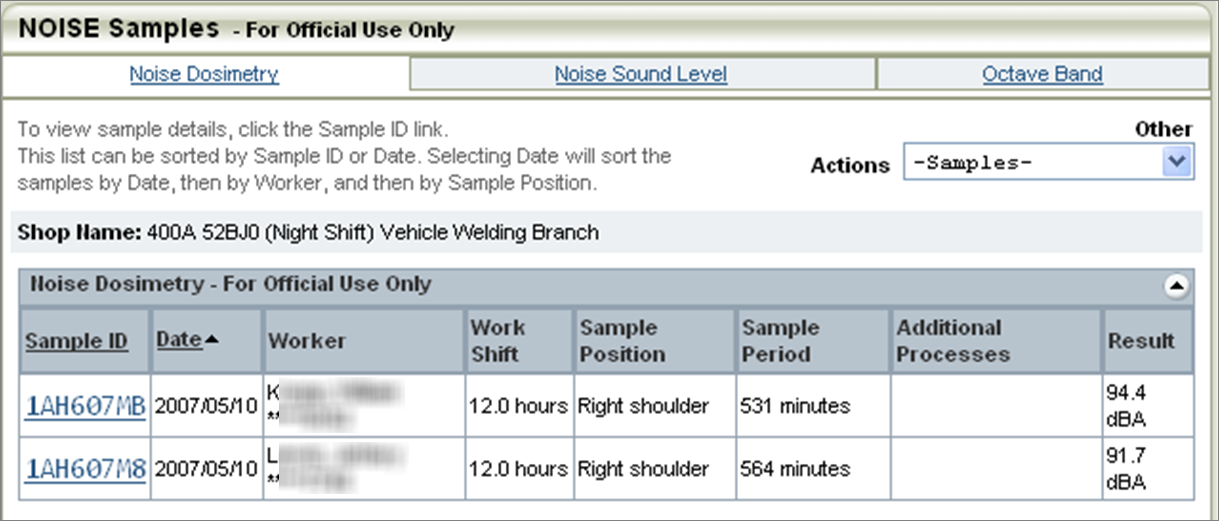 CMS 901 / ISR 953-05: Noise Dosimetry
Step 10: Noise Dosimetry TWAs
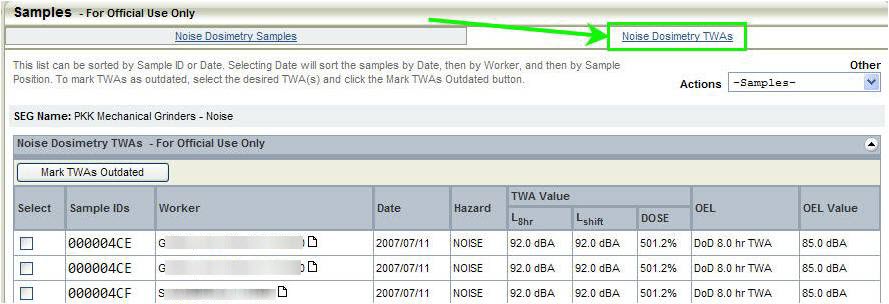 CMS 908 / ISR 953-09:Noise Dosimetry with Recommended Controls
This metric builds on CMS 901/ ISR 953-05
% Noise Dosimetry TWA ≥ 85 dBA
AND have no associated controls reported in DOEHRS-IH
BUT with control recommendations

 Complete steps 1-10 as CMS 901/ ISR 953-05  11. Enter Control Recommendations at the SEG level
Ensure status of recommendation is identified
CMS 908 / ISR 953-09: Dosimetry w/ Recommended Controls
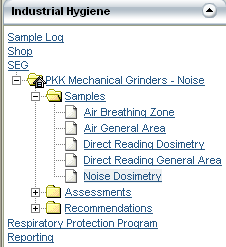 Step 11: Control Recommendations for Noise at SEG level
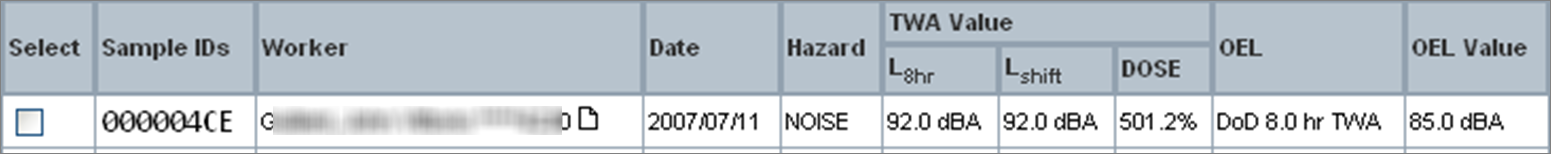 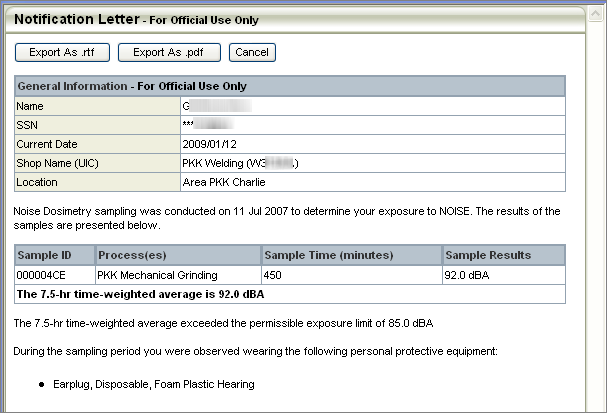 CMS 902 / ISR 953-06:Impulse Noise
% sound level samples w/ impulse exposures ≥140 dBP, AND no controls reported in DOEHRS-IH.

 	1. Establish Program Office2. Add Supported Organizations3. Capture Shops4. Capture Processes5. Capture Noise as a hazard6. Capture Controls related to Noise hazard 7. Establish SEG 8. Enter Noise Sound Level Samples at SEG level
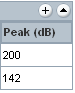 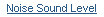 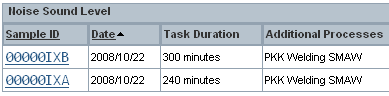 CMS 902 / ISR 953-06: Impulse Noise
Steps 1-6: Capture Impulse Noise Samples
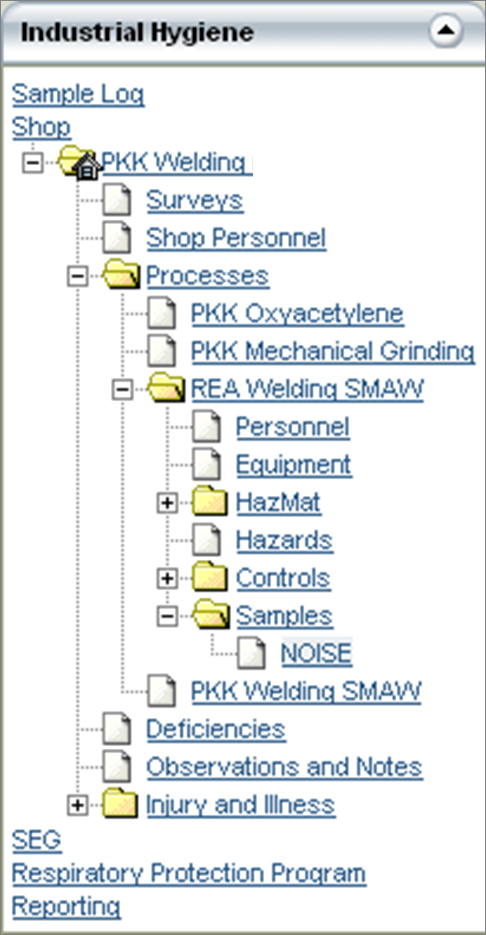 CMS 902 / ISR 953-06: Impulse Noise
Steps 7-8: Noise Sound Level Samples at SEG level
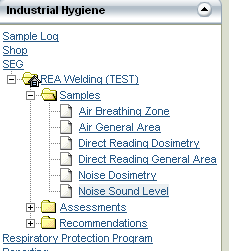 CMS 909 / ISR 953-07: Impulse Noise with Recommended Controls
This metric builds on CMS 902/ ISR 953-06
% Impulse Noise ≥ 140  dBP 
AND have no associated controls reported in DOEHRS-IH
BUT with control recommendations

 Complete steps 1-8 as CMS 902/ ISR 953-069. Enter Control Recommendations at the SEG level
Ensure status of recommendation is identified
Only recommendations identified under the SEG menu will be used for this metric
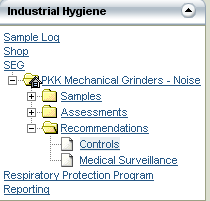 CMS 909 / ISR 953-07: Impulse Noise w/ Recommended Controls
Step 9: Control Recommendations for Impulse Noise at SEG Level
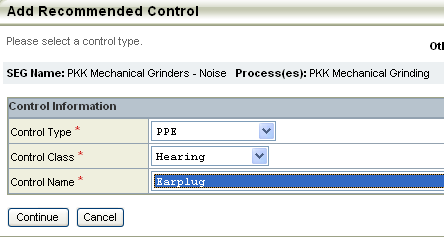 CMS 903 / ISR 953-11:Shop Priority Code
% of installation personnel assigned a Shop Priority Code in DOEHRS-IH.

   1. Establish Program Office2. Capture Shops (Shop Priority Code is a required field)3. Enter Shop personnel
	4. Add identified UICs to Supported Organizations
CMS 903 / ISR 953-11: Shop Priority Code
Step 1-3: Personnel assigned to Shop
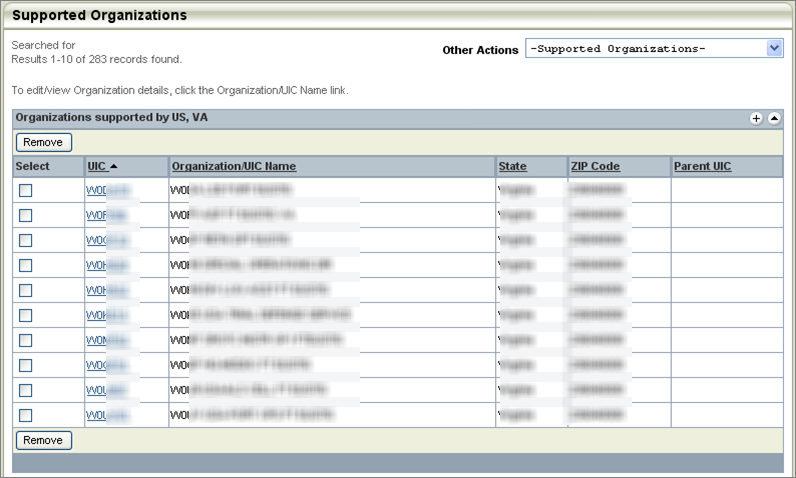 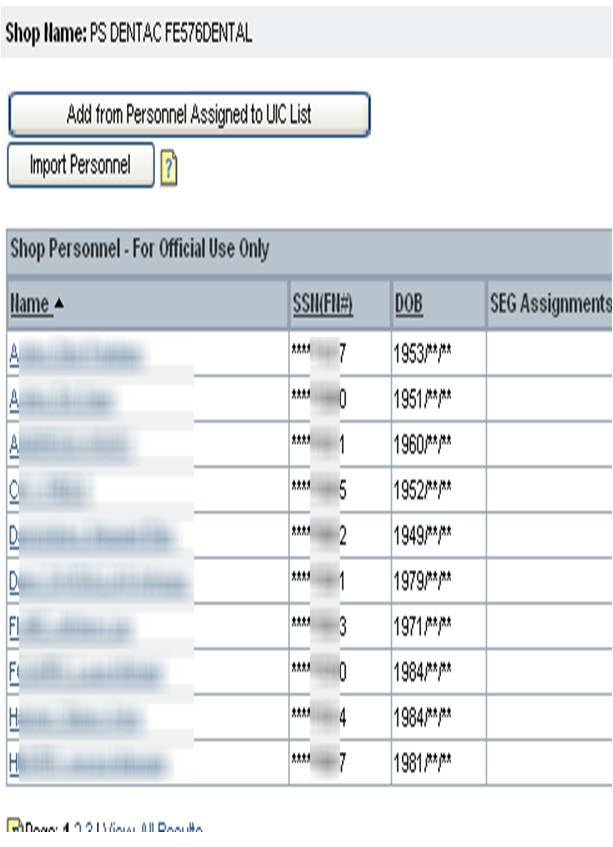 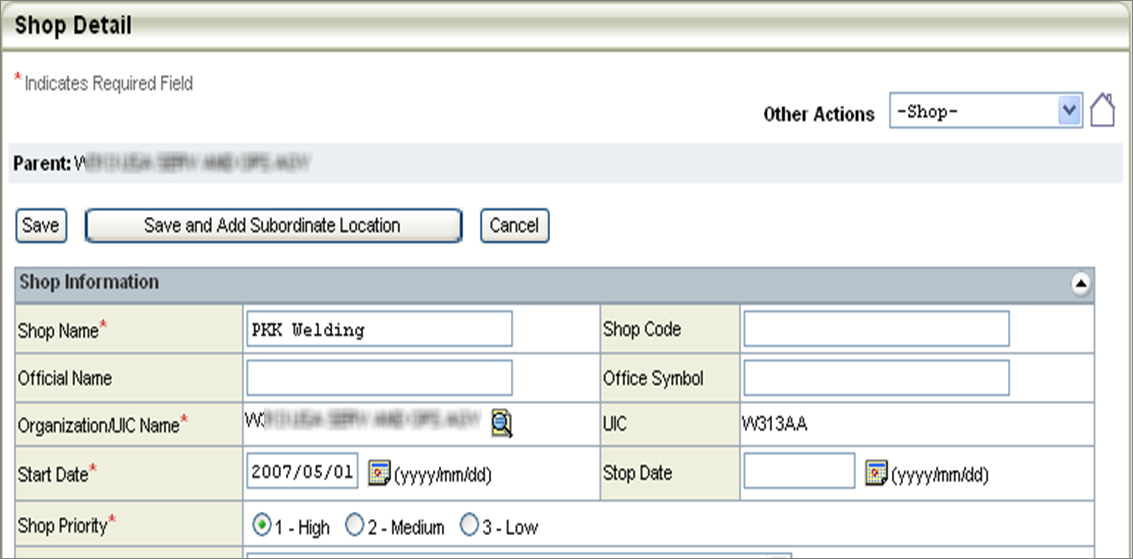 CMS 903 / ISR 953-11: Shop Priority Code
Step 4: Add UICs to Supported Organization List
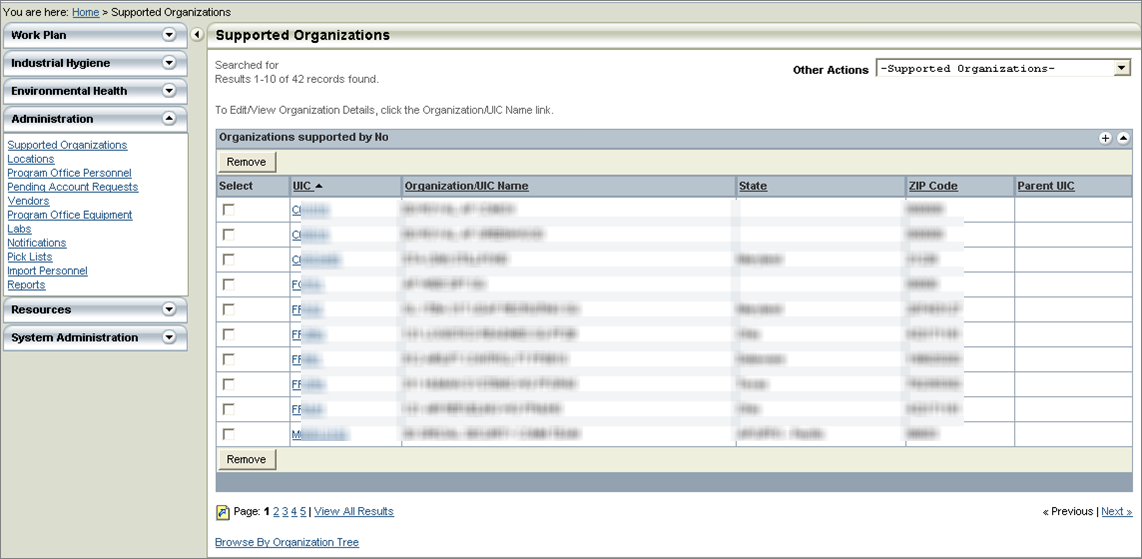 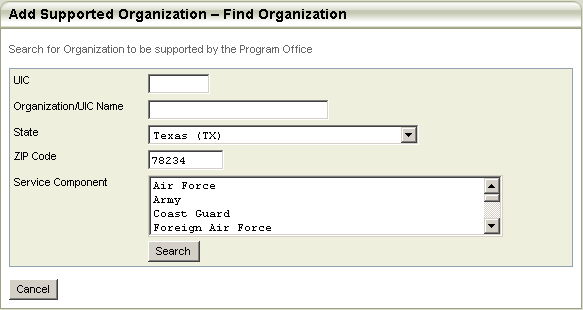 CMS 904 / ISR 953-10: Master Schedule Task
% of DOEHRS-IH Priority 1 shops that have had one Master Schedule task completed in the past 12 months

	1. Establish Program Office2. Capture Shops (Priority Code is required field)3. Enter all Program Office tasks via the Master Schedule  4. Populate the correct ‘Close Date’ when tasks are completed
CMS 904 / ISR 953-10: Master Schedule Task
Step 1-4: Master Schedule Task completed in past 12 months
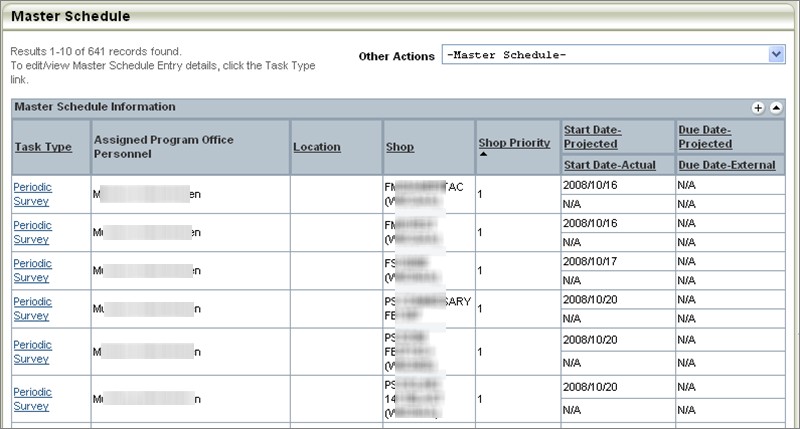 CMS 904 / ISR 953-10: Master Schedule Task
Step 4: Close Date Must be Captured in Task
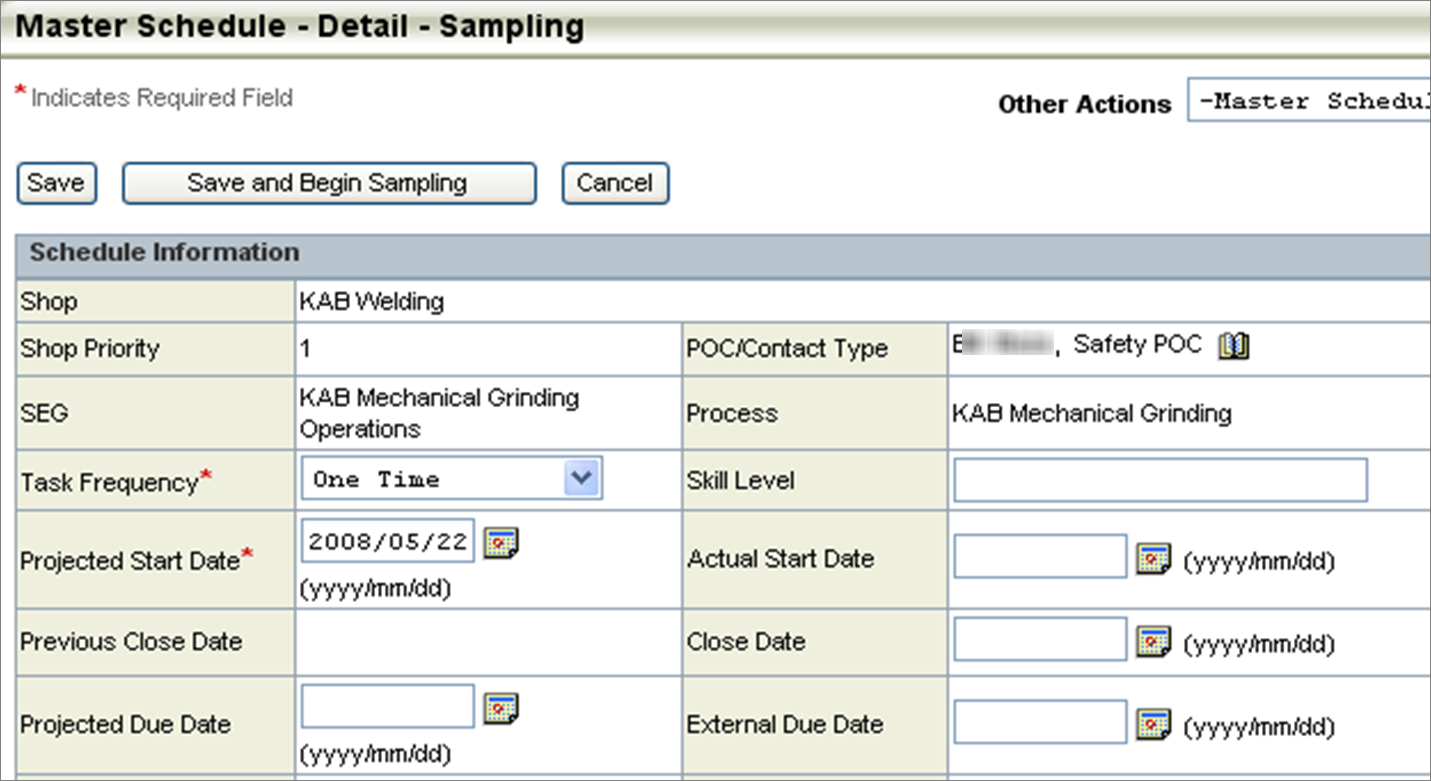